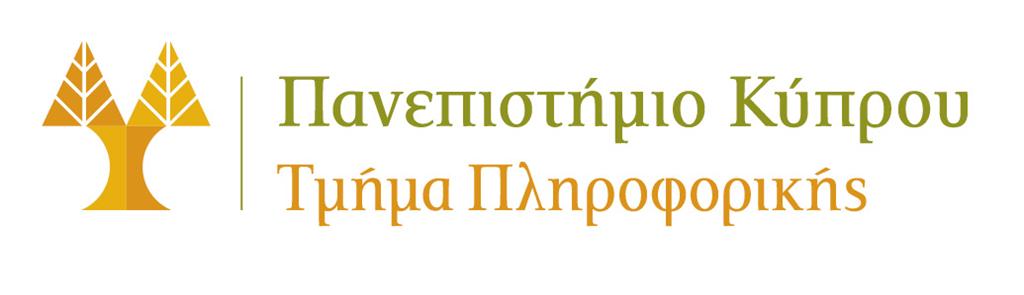 University of Cyprus
MAI631 
Artificial Intelligence Ethics II
Andrea Aler Tubella
September – December 2023
University of Cyprus
Bias, fairness and the way forward
Andrea Aler Tubella
You probably know about AI and bias…
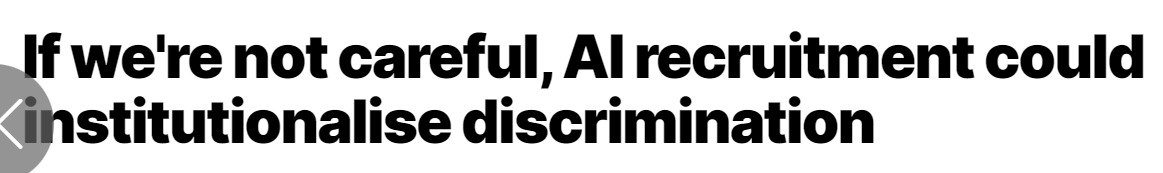 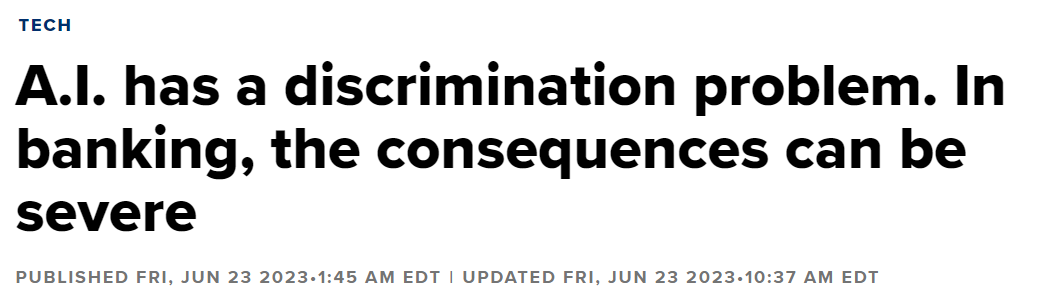 Euronews
CNBC
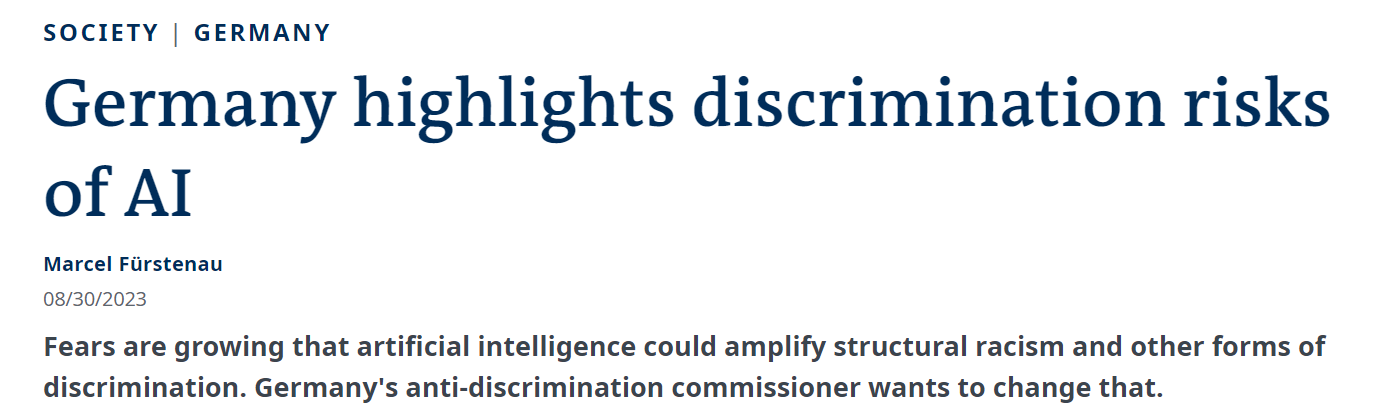 DW
3
But what is bias?
4
But what is bias?
Not so easy to define!

In the context of decision-making, bias is considered as the existence of favoritism/prejudice toward an individual or group based on their inherent or acquired characteristics.

 AI algorithms are always biased, this is how a final result is reached!

For this reason, we talk about undesirable bias.
5
So why is it undesirable?
As a society, we value fairness: it is seen in our behavior and set down in our laws.

To be able to be used for their purposes, algorithms need to ba lawful. For example, it is forbidden to discriminate for protected characteristics when hiring.

 For the future, we do not want algorithms to entrench pre-existing discrimination in our society.

As an aside: do you think algorithms should be more, less, or the same amount of fair than people?
6
Where does bias come from?
In the data

In the algortihm

In the usage

All the following examples from: Mehrabi, N., Morstatter, F., Saxena, N., Lerman, K., & Galstyan, A. (2019). A survey on bias and fairness in machine learning.
7
Examples of bias being introduced in the data
Omitted variable bias: one or more important variables are left out of the data
Do we choose to not include height in the data for basketball players?
Do we choose to include gender in the data for job applications?
8
Examples of bias being introduced in the data
Measurement Bias: Measurement, or reporting, bias arises from how we choose, utilize, and measure particular features.
Do we choose to measure income by ranges, e.g. more or less than 3M?
Do we include proxy variables, like postcode?
9
Examples of bias being introduced in the data
Representation Bias: Not obtaining data from all the relevant population.
What if we have a dataset composed of only white faces?
What if a medical dataset contains data from only males?

See also sampling bias: non-random sampling of subgroups.
10
Examples of bias being introduced in the model
Omitted variable bias can also happen in the model, where it does not use all relevant variables even if they are contained in the data.

See also aggregation bias: False conclusions are drawn about individuals from observing the entire population. 
The model is not fine-tuned enough to differences between groups and ignores relevant individual details
11
Examples of bias being introduced in the model
Algorithmic Bias: the bias is not present in the input data and is added purely by the algorithm. 
use of certain optimization functions, regularizations, choices in applying regression models on the data as a whole or considering subgroups.
12
Examples of bias being introduced in the model
Evaluation Bias: The evaluation of the model is not fit for the intended use.
use of inappropriate or disproportionate benchmarks for evaluation
13
Examples of bias being introduced in the usage
User Interaction Bias: generated by the user interface
users can only click on content that they see, so the seen content gets clicks, while everything else gets no click, and so the algorithm keeps suggesting the same items. 

Bias from misuse*: generated by malicious use
Bots or users purposefully skewing results (as seen in chatbots or reviews)

*this name is not official, but as far as I know there is no consensus on how to call this phenomenon.
14
Where does bias come from?
In the data

In the algortihm

In the usage

Surprise: in the context!
15
Examples of bias being introduced in the context
Historical Bias: Historical bias is the already existing bias and socio-technical issues in the world and can seep into from the data generation process even given a perfect sampling and feature selection.
16
Examples of bias being introduced in the context
Historical Bias: the already existing social inequalities generate unequal consequences even given a perfect sampling and feature selection.

Population Bias: when statistics, demographics, representatives, and user characteristics are different in the user population of the platform from the original target population.

Behavior bias*: when the behavior of different populations influences the effects of the algorithm.

*this name is not official, but as far as I know there is no consensus on how to call this phenomenon.
17
How to fix it?
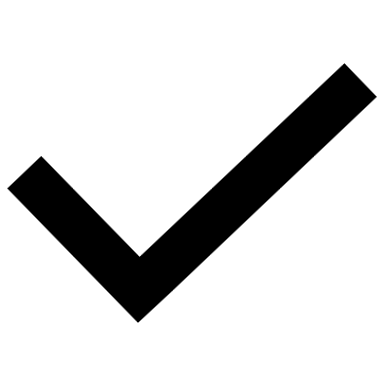 Understand where it comes from and avoid it in the first place 

Fix it before deployment

Continuously monitor and continuously fix it

All of the above?
18
Unbiasing before deployment
To remove undesirable bias before deployment, first we have to define it and quantify it.

Commonly, the definitions of an ”unbiased” algorithm, ara called fairness definitions.

These often involve defining protected classes and positive/negative outcomes. 
We will denote the predicted outcome by O, the actual outcome by Y, and the class by C.
We will denoted protected classes by p and unprotected by up.
We will denote the desirable outcome by d and undesirable by ud.
The following definitions come from: Verma, S. and Rubin, J. Fairness definitions explained. FairWare '18: Proceedings of the International Workshop on Software Fairness, 2018.
19
Some fairness ideas
Group fairness: A classifier satisfies this definition if subjects in both protected and unprotected groups have equal probability of being assigned to the positive predicted class.
P(O=d |C = p) = P(O=d |C = u )
The main idea behind this definition is that individuals should have an equivalent opportunity to obtain a desirable outcome, regardless of their class.
To test for it, we must have knowledge of the class of subjects and of the predicted outcomes.
20
Some fairness ideas
Predictive parity: A classifier satisfies this definition if for both protected and unprotected groups, the probability of a subject with positive predictive value to truly belong to the positive class is the same.
P(Y = d|O=d , C =u) = P(Y = d|O=d , C = p).
The main idea behind this definition is that the fraction of correct positive predictions should be the same for protected and unprotected classes.
To test for it, we must have knowledge of the class of subjects, the predicted outcomes, and the actual outcome.
21
Some fairness ideas
Fairness through unawareness: A classifier satisfies this definition if no sensitive attributes are explicitly used in the decision-making process. 
To measure it, we must know what features the model uses.
But also proxy features!
22
Some fairness ideas
There are many, many more. 

See Verma, S. and Rubin, J. Fairness definitions explained. FairWare '18: Proceedings of the International Workshop on Software Fairness, 2018. for classifiers.

See Yifan Wang, Weizhi Ma, Min Zhang, Yiqun Liu, and Shaoping Ma. 2023. A Survey on the Fairness of Recommender Systems. ACM Trans. Inf. Syst. for recommender systems.
23
How to fix it?
For each fairness definition, there often exist several debiasing algorithms. 

They may act on the data, the model, or the outcome.



The following explanations come from: Aler Tubella, A., Barsotti, F., Koçer, R.G. et al. Ethical implications of fairness interventions: what might be hidden behind engineering choices?. Ethics Inf Technol 24, 12 (2022).
24
Adversarial debiasing
Adversarial Debiasing is based on training two functions simultaneously: a predictor that assigns predictions to each input and an adversary that tries to guess the protected attribute information by using the outcome of the predictor. 
The objective of the predictor is to make accurate predictions while thwarting the adversary, meaning that the protected attribute cannot be guessed from the predictions. 
Making predictions independently from the protected attribute enables the predictor to succeed in both goals.

Zhang, B.H., Lemoine, B., & Mitchell, M. (2018). Mitigating unwanted biases with adversarial learning. In AIES 2018—Proceedings of the 2018 AAAI/ACM Conference on AI, Ethics, and Society.
25
Reject Option Classification
Reject Option Classifer is based on the idea that bias is most likely to ‘happen’ close to the decision boundary, i.e. when classifications are most uncertain. 
A strip around this boundary is marked and the classifications from the original model that fall into this critical region are modifed according to a particular rule.
All those data points belonging to the unprivileged group that fall into the critical region are given the desirable classification outcome whereas those data points in the critical region belonging the privileged group are given the undesirable classification outcome.

Kamiran, F., Karim, A., & Zhang, X. (2012). Decision theory for discrimination-aware classifcation. In Proceedings—IEEE International Conference on Data Mining, ICDM.
26
Debiasing algorithms
There are many, many more. 

See Karima Makhlouf, Sami Zhioua, and Catuscia Palamidessi. 2021. On the Applicability of Machine Learning Fairness Notions. SIGKDD Explor. Newsl. 23, 1 (June 2021), 14–23. for different measures and debiasing methods and for which situations they are suitable.

See AIF 360 (https://ai-fairness-360.org/ ) and Fairlearn (https://fairlearn.org/ ) for toolkits to implement debiasing methods.
27
How to fix it?
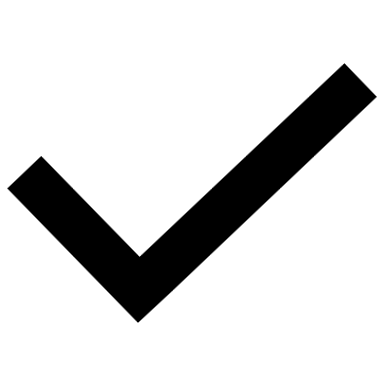 Understand where it comes from and avoid it in the first place 

Fix it before deployment

Continuously monitor and continuously fix it

All of the above?
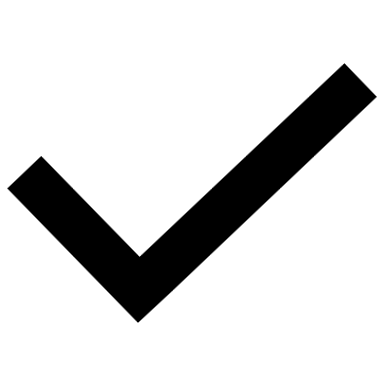 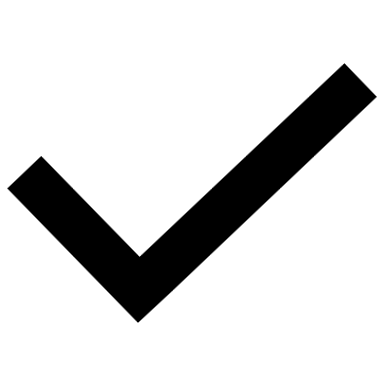 28
Is fairness enough?
29
Is fairness enough?
Critiques from within and from outside CS point out several flaws of the algorithmic fairness way of thinking.

Of course, these questions are not new: they are about power, who gets to define what is fair. 

The humanities can greatly help illuminate these ideas and avoid reinventing the wheel.
30
Who gets to decide what is fair?
The choice of which fairness definition to use and which debiasing method to use influences the outcome.

Not all fairness definitions are compatible with each other.

The choice of debiasing method influences who ”benefits” from it.

Dabiasing methods still have difficulties with intersectionality.

So, who gets to choose what to do?
31
Fairness definitions often rely on classes, i.e. labels
The division into protected or unprotected classes is also a choice.

Individuals may not identify with any of the chosen labels.

We may not have access to this data.

It may be dangerous to provide or store this data.
32
Obtaining representative data can be dangerous or exploitative
It may be dangerous to provide or store this data.

Asking underrespresented communities to provide extra data can be exploitative.
33
We cannot anticipate everything
Society evolves, we cannot anticipate protected/unprotected classes for eternity.

Harms can be unpredictable, and hard to measure in advance.
34
Focusing on fairness may make us forget that AI may not be the solution
Fairness may not be at all possible.

Focusing on making an algorithm fair, assumes we want to use an algorithm for a certain purpose in the first place.

Beware of technosolutionism!
35
Is fairness enough?
See Weinberg, Lindsay. "Rethinking fairness: an interdisciplinary survey of critiques of hegemonic ML fairness approaches." Journal of Artificial Intelligence Research 74 (2022). for a review of critiques.
36
Some ideas for the way forward
Consider harms, rather than fairness.

Consider responsibility, additionally to fairness.

Consider the socio-technical process as a whole.
37
Thank you!
Do not hesitate to contact me